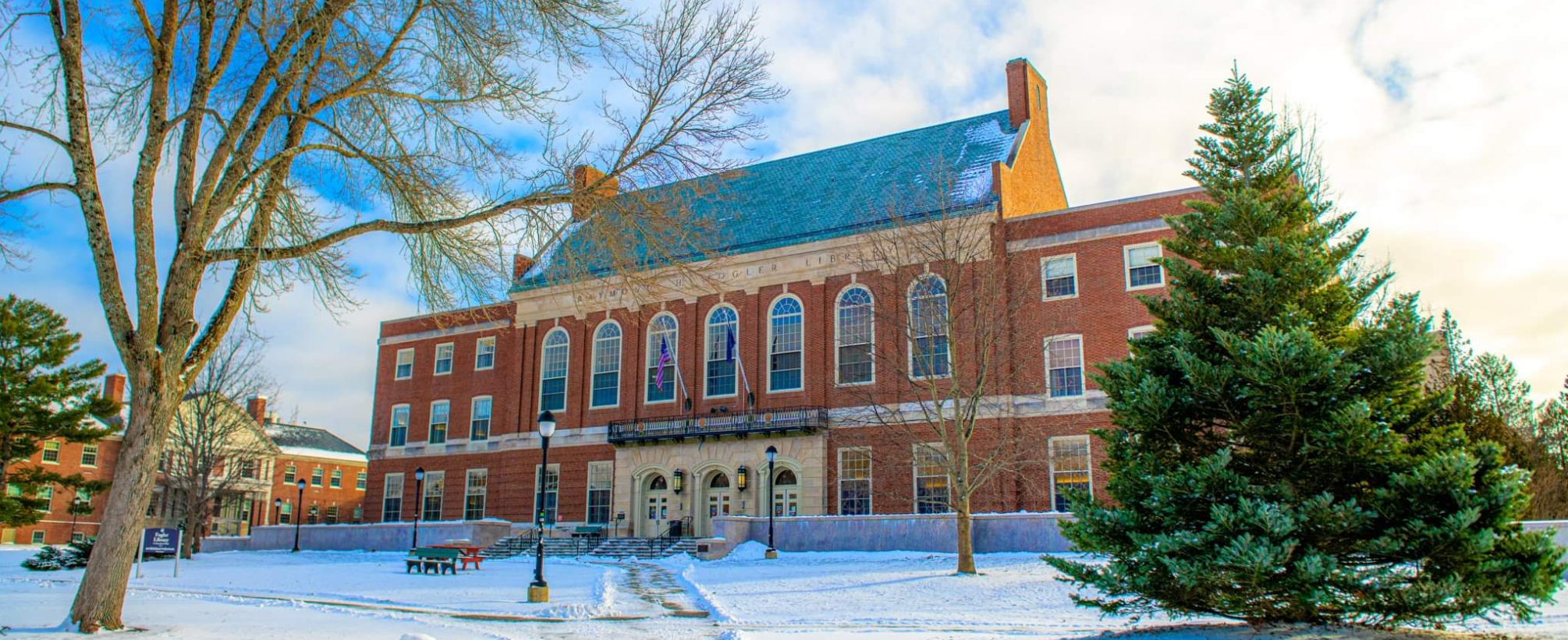 Clinical Psychology
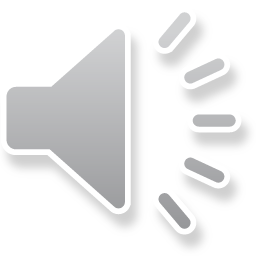 The University of Maine
The University of Maine
Orono Campus
Carol Lane​​
By: Carol Lane
18 Nov 2022
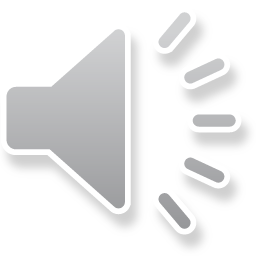 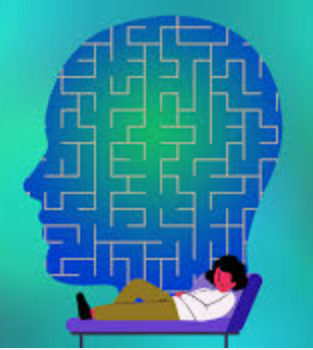 Clinical Psychology Ph.D.
Master’s degree earned in the process of the Ph.D. program​
Five-year on-campus  program prepares for careers in research and clinical practice​
60 Credits+ (various practicum credit requirements)
Follows the scientist-practitioner model:
      Trains to work with individuals across the       lifespan, but also offers specialized       emphases in child clinical and clinical       neuropsychology
Train in psychological assessment, psychotherapy, and consultation​
Fully accredited by the American Psychological Association (APA)
2
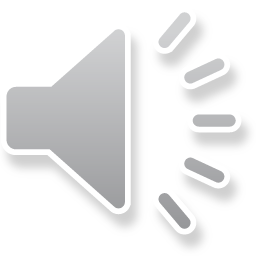 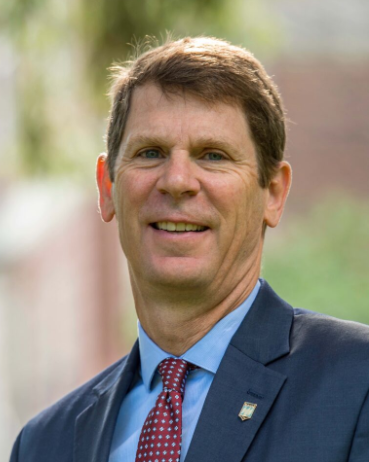 Dr. Jeffery E. Hecker, Ph.D.​
Professor Jeffery E. HeckerDirector of Clinical Training
Research focus:Forensic PsychologySexual Offending
Psychology Department382 Williams HallOrono Campus
Meet the Director of Clinical Training
3
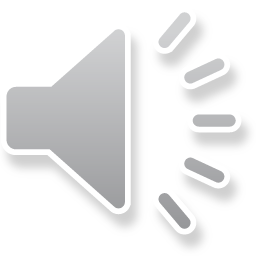 APPLICATION PROCESS
Submit Clinical Psychology Grad School Application by Dec 1*No Fee
Research Your Advisors 2-3 Semesters Before Applying*So You Will Know if Your Advisor with Similar Interest is Taking Students
Remote Interviews in Late January
Submit General  Application No Later   Than Dec 1 for Fall   Admission*$65 Fee*Essay Required*No GRE /MAT Required
Misc. Paperwork:*Apply for Financial   Aid/Housing*MaineCard ID *Math Exam*IZ Records*College Transcript*Buy Books
Pay $175 Enrollment Deposit by May 15
4
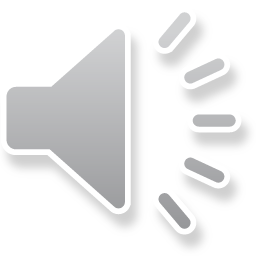 COST VS. RETURN
Cost
Tuition		11,940Other Fees	     346Room & Board	11,856Books & Supplies	  1,000Travel & Misc.	  2,270YEARLY COST:      $27,412x FIVE YEARS =   $137,060
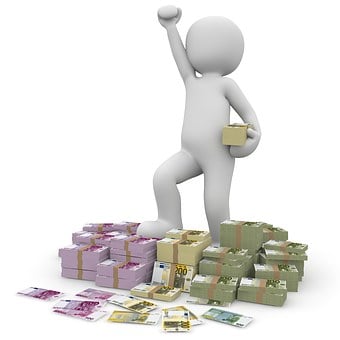 Return
Average Annual Salary for a Clinical Psychologist in Maine: $118,651**According to indeed.com, Salaries
5
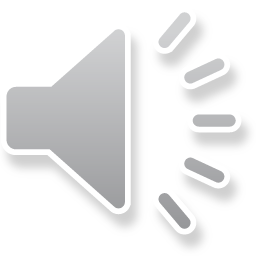 GRADUATE SCHOOL PRESENTATION – LANE                                                                                                                                          5